La classe come gruppo
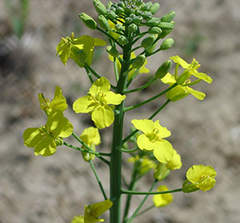 Gestire le fasi del  gruppo-classe 
per facilitare l’apprendimento
23 ottobre 2023-Pro. Laura Ricci
IL GRUPPO:UN’ESPERIENZA PRIMARIA
Bambini e ragazzi arrivano a scuola con l‘esperienza del “gruppo-famiglia” e di altri gruppi in cui sono già stati 
Ogni gruppo  nasce si sviluppa  e cresce come se fosse una persona
attraversa delle fasi
ha i suoi bisogni
è un  “luogo” dove si impara a mediare tra i nostri bisogni e quelli degli altri
23 ottobre 2023-Pro. Laura Ricci
IMMAGINI DI GRUPPO
Sia gli allievi che maestri e insegnanti  arrivano nella classe con delle loro “immagini “ di gruppo:
aspettative e timori
esperienze già fatte
idee su cosa faremo e come
maschere …
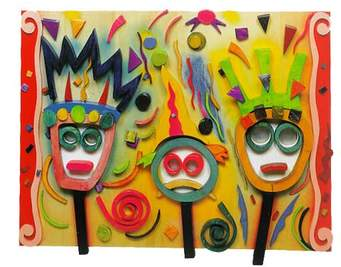 23 ottobre 2023-Pro. Laura Ricci
IMMAGINI IN EVOLUZIONE
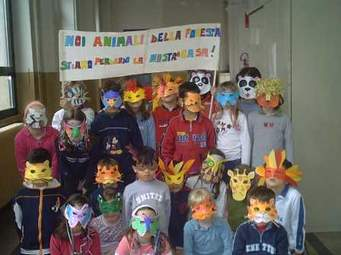 L’immagine del gruppo si evolve con il tempo
fino a corrispondere  a quello che realmente ciascuno è …
… e al modo di stare e lavorare insieme nella classe
23 ottobre 2023-Pro. Laura Ricci
1. INFANZIA:LA NASCITA DEL GRUPPO
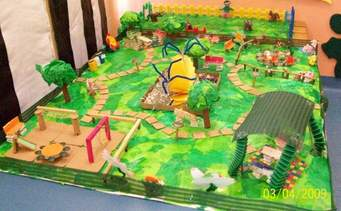 Il gruppo classe si FORMA
 fin dal primo incontro: 
è un momento fondante, 
in cui inizia il processo di attaccamento,
e che va preparato con cura ... come tutte le volte in cui ci incontriamo di nuovo.
23 ottobre 2023-Pro. Laura Ricci
1.CURARE LA FORMAZIONE DEL GRUPPO
Essere di riferimento,
favorendo il processo di attaccamento
e lo sviluppo della fiducia,
aiutare a collocarsi,
dare confini e protezione,
fare i primi accordi.
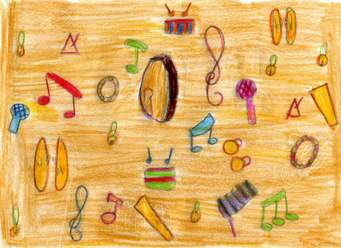 23 ottobre 2023-Pro. Laura Ricci
2. ADOLESCENZA DEL GRUPPO:L’ATTACCO E LA TEMPESTA
Momento di differenziazione: 
ognuno cerca un suo posto 
  e un suo modo di stare nel gruppo
si manifesta con agitazione e rotture di  regole e i confini
=un vero e proprio attacco (storm) a insegnante e gruppo
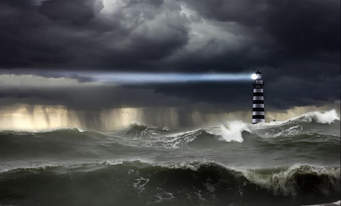 23 ottobre 2023-Pro. Laura Ricci
2. Gestire LA TEMPESTA
Tenere i confini
Contenere con calma
Mantenere un atteggiamento assertivo 
Non “salire sul ring” 
Evitare trappole
Riprendere gli accordi
Confrontarsi o chiedere aiuto
“Nutrirsi”  nella vita personale
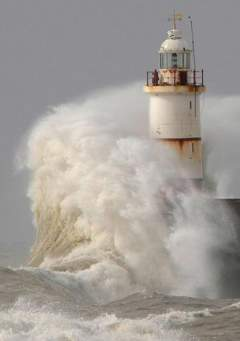 23 ottobre 2023-Pro. Laura Ricci
3. GIOVINEZZA DEL GRUPPO:  EFFICACIA
Sana competizione
Conflitti su “come fare le cose” o come decidere
Emergere di norme, valori e
 «stile del gruppo»
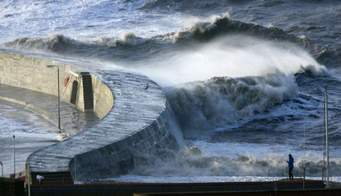 23 ottobre 2023-Pro. Laura Ricci
3. PROMUOVERE L’EFFICACIA
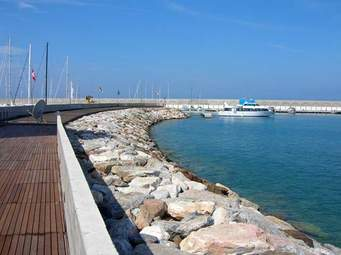 Orientare all’efficacia 
Valorizzare le “buone prassi”
Mediare
Restituire le regole che emergono
23 ottobre 2023-Pro. Laura Ricci
4. MATURITÀ : FLESSIBILITÀ E INTIMITÀ
La classe “va da sé”
Concentrata sul compito
Emergono “esperti” e competenze specifiche
Leadership diffusa
Appartenenza e intimità
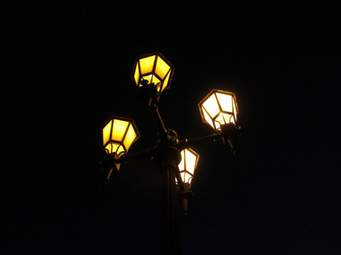 23 ottobre 2023-Pro. Laura Ricci
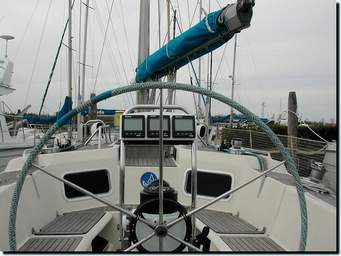 4. GOVERNARE A DISTANZA
Tenere il timone
Valorizzare le competenze emergenti
Favorire la soddisfazione per il lavoro fatto
…   e l’espressione di emozioni e sentimenti
23 ottobre 2023-Pro. Laura Ricci
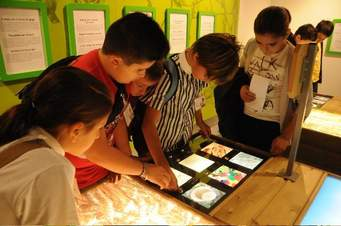 5. LA SEPARAZONE: RICAPITOLAZIONE
Ricapitolazione delle fasi precedenti
Emozioni contrastanti
Bisogno di fare bilanci e di proiettarsi verso nuove esperienze
23 ottobre 2023-Pro. Laura Ricci
5.GESTIRE LA CHIUSURA
Fare in modo che si realizzi una buona separazione
Essere consapevoli di ciò che proviamo
Favorire bilanci del lavoro svolto
e dello stare insieme
Curare riti di chiusura
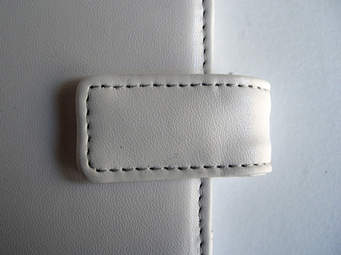 23 ottobre 2023-Pro. Laura Ricci